7а. Треугольники
[Speaker Notes: В режиме слайдов ответы появляются после кликанья мышкой]
Определение. Два треугольника называются равными, если стороны одного соответственно равны сторонам другого и углы, заключенные между соответственно равными сторонами, равны.
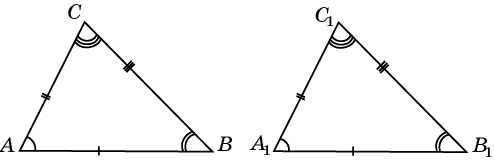 Определение. Треугольником называется многоугольник с тремя углами.
Треугольник обозначается указанием его вершин.
Определение. Периметром треугольника называется сумма длин его сторон.
[Speaker Notes: В режиме слайдов ответы появляются после кликанья мышкой]
Упражнение
Определите часть плоскости, ограниченной сторонами треугольника?
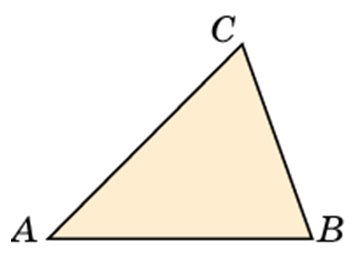 Ответ. Для треугольника ABC рассмотрим три полуплоскости:
           1) полуплоскость, ограниченную прямой AB и содержащей точку C;
           2) полуплоскость, ограниченную прямой AC и содержащей точку B;  
           3) полуплоскость, ограниченную прямой BC и содержащей точку A; 
           Искомой частью плоскости будет пересечение этих полуплоскостей.
3
[Speaker Notes: В режиме слайдов ответы появляются после кликанья мышкой]
Виды треугольников
Треугольник называется остроугольным если у него все углы острые (рис. 1).
Треугольник называется прямоугольным если у него есть прямой угол (рис. 2).
Треугольник называется тупоугольным если у него есть тупой угол (рис. 3).
Треугольник называется правильным если у него все стороны равны и все углы равны (рис. 4).
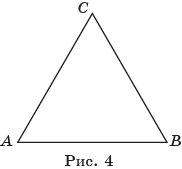 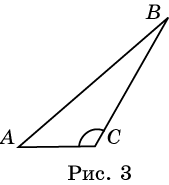 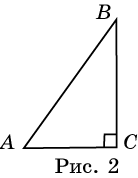 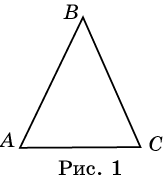 [Speaker Notes: В режиме слайдов ответы появляются после кликанья мышкой]
Следующее свойство равенства треугольников принимается за аксио­му.
	Каковы бы ни были треугольник и луч на плоскости, существует тре­угольник, равный данному, у которого первая вершина совпадает с верши­ной луча, вторая - лежит на луче, а третья расположена в заданной по­луплоскости относительно луча.
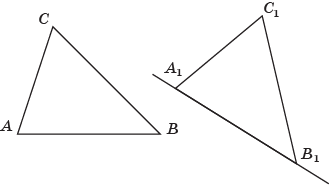 Другими словами, это свойство означает, что в заданной полуплос­кости относительно заданного луча можно отложить треугольник, равный данному, у которого одна вершина совпадает с вершиной луча, а дугая - принадлежит лучу.
[Speaker Notes: В режиме слайдов ответы появляются после кликанья мышкой]
Вопрос 1
Какая фигура называется треугольником?
Ответ:  Треугольником называется многоугольник с тремя углами.
[Speaker Notes: В режиме слайдов ответы появляются после кликанья мышкой]
Вопрос 2
Как обозначается треугольник?
Ответ:  Треугольник обозначается указанием его вершин. Например, треугольник АВС.
[Speaker Notes: В режиме слайдов ответы появляются после кликанья мышкой]
Вопрос 3
Что называется периметром треугольника?
Ответ:  Периметром треугольника называется сумма длин его сторон.
[Speaker Notes: В режиме слайдов ответы появляются после кликанья мышкой]
Вопрос 4
Какой треугольник называется остроугольным?
Ответ:  Остроугольным называется треугольник, у которого все углы острые.
[Speaker Notes: В режиме слайдов ответы появляются после кликанья мышкой]
Вопрос 5
Какой треугольник называется прямоугольным?
Ответ:  Прямоугольным называется треугольник, у которого имеется прямой угол.
[Speaker Notes: В режиме слайдов ответы появляются после кликанья мышкой]
Вопрос 6
Какой треугольник называется тупоугольным?
Ответ:  Тупоугольным называется треугольник, у которого имеется тупой угол.
[Speaker Notes: В режиме слайдов ответы появляются после кликанья мышкой]
Вопрос 7
Какие треугольники называются равными?
Ответ:  Два треугольника называются равными, если стороны одного соответственно равны сторонам другого, и углы, заключенные между соответственно равными сторонами, равны.
[Speaker Notes: В режиме слайдов ответы появляются после кликанья мышкой]
Вопрос 8
[Speaker Notes: В режиме слайдов ответы появляются после кликанья мышкой]
Вопрос 9
Равны ли треугольники ABC и BAC?
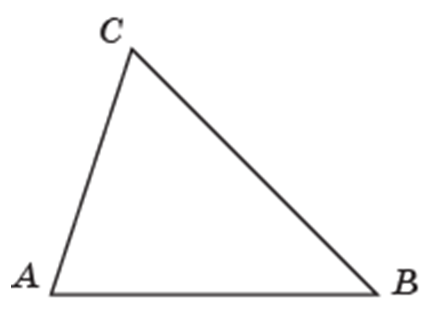 Ответ:  Да.
[Speaker Notes: В режиме слайдов ответы появляются после кликанья мышкой]
Вопрос 10
Какое свойство равенства треугольников принимается за аксиому?
Ответ:  Каковы бы ни были треугольник и луч на плоскости, существует тре­угольник, равный данному, у которого первая вершина совпадает с верши­ной луча, вторая - лежит на луче, а третья расположена в заданной полуплоскости относительно луча.
[Speaker Notes: В режиме слайдов ответы появляются после кликанья мышкой]
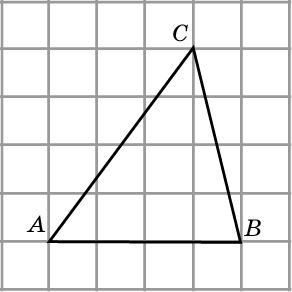 Ответ:
Упражнение 1
Изобразите какой-нибудь остроугольный треугольник ABC, одной стороной которого является отрезок AB, а вершина C находится в одном из узлов сетки.
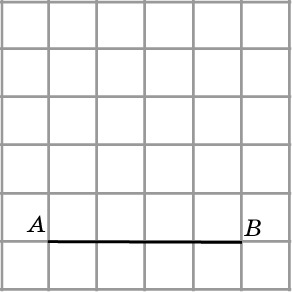 [Speaker Notes: В режиме слайдов ответы появляются после кликанья мышкой]
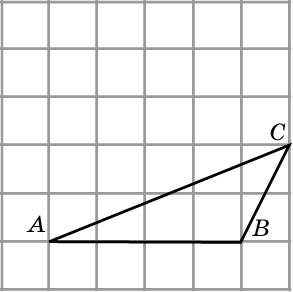 Ответ:
Упражнение 2
Изобразите какой-нибудь тупоугольный треугольник ABC, одной стороной которого является отрезок AB, а вершина C находится в одном из узлов сетки.
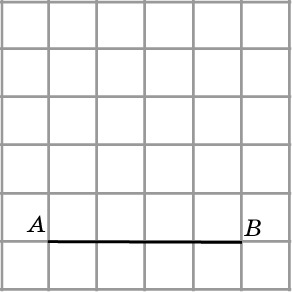 [Speaker Notes: В режиме слайдов ответы появляются после кликанья мышкой]
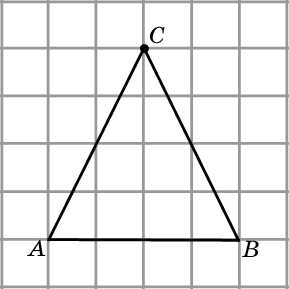 Ответ:
Упражнение 3
Изобразите какой-нибудь равнобедренный треугольник, основанием которого является отрезок AB, а вершина C находится в одном из узлов сетки.
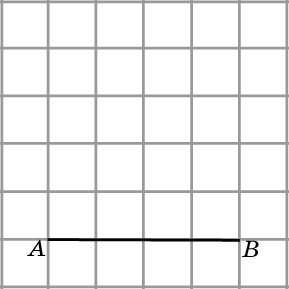 [Speaker Notes: В режиме слайдов ответы появляются после кликанья мышкой]
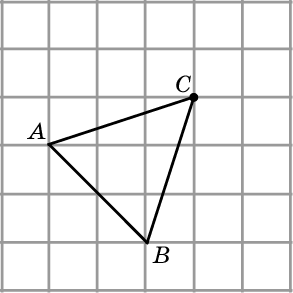 Ответ:
Упражнение 4
Изобразите какой-нибудь равнобедренный треугольник, основанием которого является отрезок AB, а вершина C находится в одном из узлов сетки.
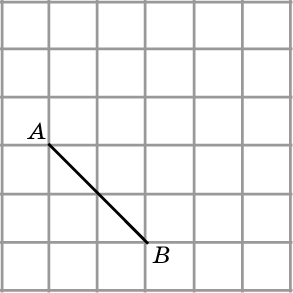 [Speaker Notes: В режиме слайдов ответы появляются после кликанья мышкой]
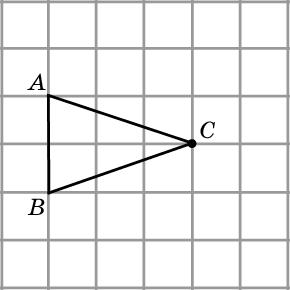 Ответ:
Упражнение 5
Изобразите какой-нибудь равнобедренный треугольник, основанием которого является отрезок AB, а вершина C находится в одном из узлов сетки.
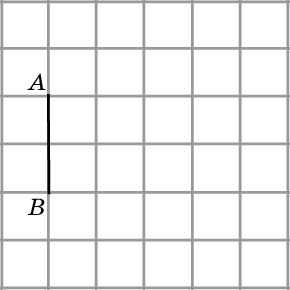 [Speaker Notes: В режиме слайдов ответы появляются после кликанья мышкой]
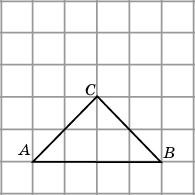 Ответ: 1.
Упражнение 6
Изобразите какой-нибудь прямоугольный треугольник, гипотенузой которого является отрезок AB, а вершина C находится в одном из узлов сетки. Сколько таких треугольников?
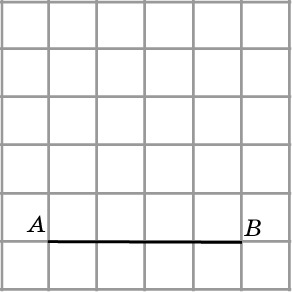 [Speaker Notes: В режиме слайдов ответы появляются после кликанья мышкой]
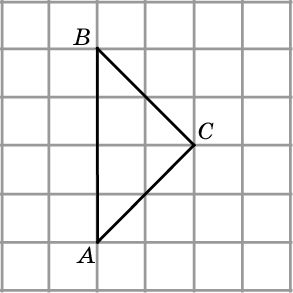 Ответ: 4.
Упражнение 7
Изобразите какой-нибудь равнобедренный прямоугольный треугольник, катетом которого является отрезок AC. Найдите его гипотенузу, если стороны клеток равны 1.
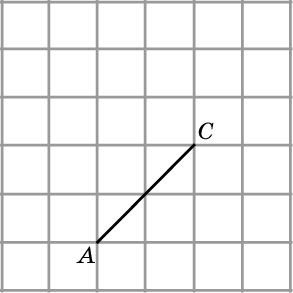 [Speaker Notes: В режиме слайдов ответы появляются после кликанья мышкой]
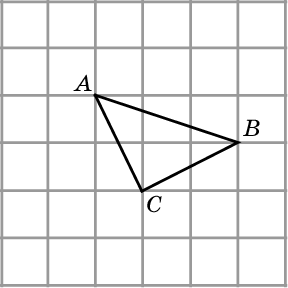 Ответ:
Упражнение 8
Изобразите какой-нибудь прямоугольный треугольник, катетом которого является отрезок AC, а вершина B находится в одном из узлов сетки.
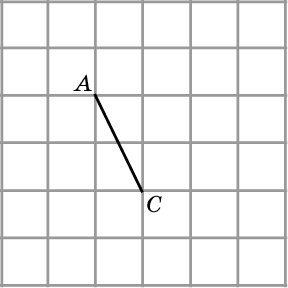 [Speaker Notes: В режиме слайдов ответы появляются после кликанья мышкой]
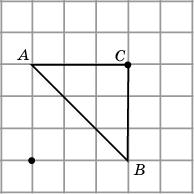 Ответ: 2.
Упражнение 9
Изобразите какой-нибудь прямоугольный треугольник, гипотенузой которого является отрезок AB, а вершина C находится в одном из узлов сетки. Сколько таких треугольников?
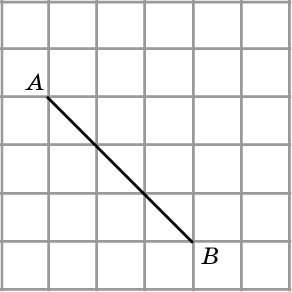 [Speaker Notes: В режиме слайдов ответы появляются после кликанья мышкой]
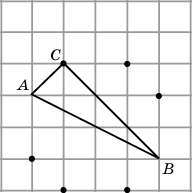 Ответ: 6.
Упражнение 10
Изобразите какой-нибудь прямоугольный треугольник, гипотенузой которого является отрезок AB, а вершина C находится в одном из узлов сетки. Сколько таких треугольников?
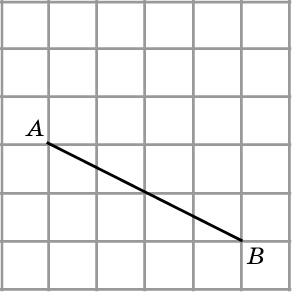 [Speaker Notes: В режиме слайдов ответы появляются после кликанья мышкой]
Упражнение 11
Перечислите все треугольники, изображенные на рисунке.
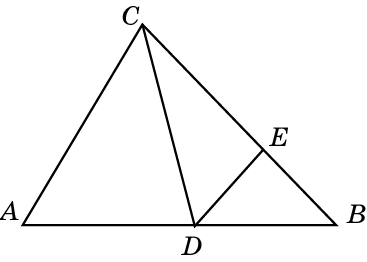 Ответ:  ABC, ADC, BDC, BDE, CDE.
[Speaker Notes: В режиме слайдов ответы появляются после кликанья мышкой]
Упражнение 12
По рисунку выпишите все треугольники. Сколько их?
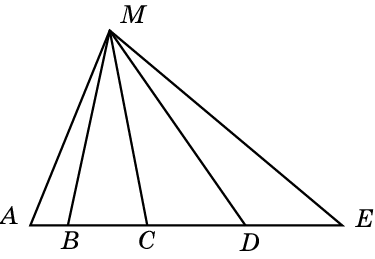 Ответ:  На рисунке изображены следующие треугольники: AMB, AMC, AMD, AME, BMC, BMD, BME, CMD, CME, DME. Всего 10 треугольников.
[Speaker Notes: В режиме слайдов ответы появляются после кликанья мышкой]
Упражнение 13
Сколько треугольников изображено на рисунке?
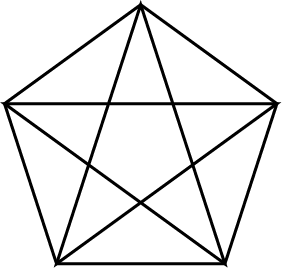 Ответ:  35.
[Speaker Notes: В режиме слайдов ответы появляются после кликанья мышкой]
Упражнение 14
На рисунке укажите равные треугольники.
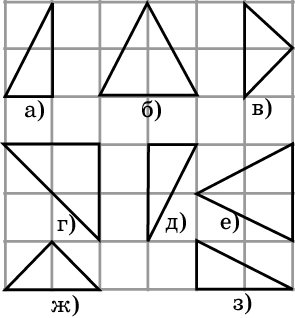 Ответ:  а), д) и з); б) и е); в) и ж).
[Speaker Notes: В режиме слайдов ответы появляются после кликанья мышкой]
Упражнение 15
От луча с вершиной D в полуплоскости, задаваемой точкой G, отложите треугольник DEF, равный треугольнику ABC.
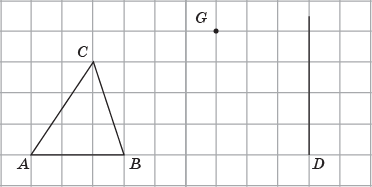 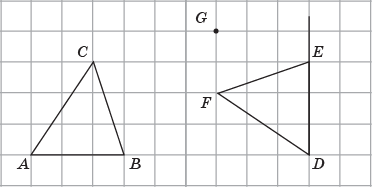 Ответ:
[Speaker Notes: В режиме слайдов ответы появляются после кликанья мышкой]
Упражнение 16
От луча с вершиной D в полуплоскости, задаваемой точкой G, отложите треугольник, равный треугольнику ABC.
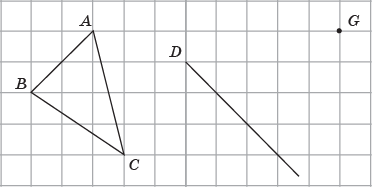 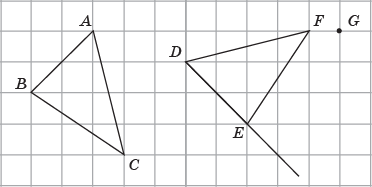 Ответ:
[Speaker Notes: В режиме слайдов ответы появляются после кликанья мышкой]
Упражнение 17
От луча с вершиной D в полуплоскости, задаваемой точкой G, отложите треугольник, равный треугольнику ABC.
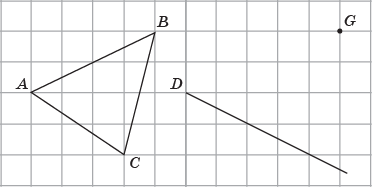 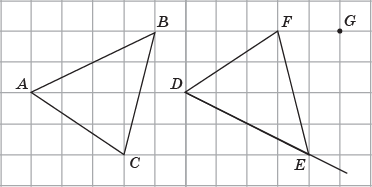 Ответ:
[Speaker Notes: В режиме слайдов ответы появляются после кликанья мышкой]
Упражнение 18
Треугольники АВС и EFG равны.  Известно, что АВ = 5 см, ВС = 6 см, АС = 7 см. Найдите стороны треугольника EFG.
Ответ: EF = 5 см, FG = 6 см, EG = 7 см.
[Speaker Notes: В режиме слайдов ответы появляются после кликанья мышкой]
Упражнение 19
[Speaker Notes: В режиме слайдов ответы появляются после кликанья мышкой]
Упражнение 20
Треугольники АВС, PQR и XYZ равны. Известно, что АВ = 5 см, QR = 6 см, XZ = 7 см. Найдите остальные стороны каждого треугольника.
Ответ: BC = YZ = 6 см, AC = PR = 7 см, PQ = XY = 5 см.
[Speaker Notes: В режиме слайдов ответы появляются после кликанья мышкой]
Упражнение 21
Периметр одного треугольника больше периметра другого.  Могут ли эти треугольники быть равными?
Ответ:  Нет.
[Speaker Notes: В режиме слайдов ответы появляются после кликанья мышкой]
Упражнение 22
Периметр треугольника равен 36 см. Его стороны относятся как 2:3:4. Найдите его стороны.
Ответ:  8 см, 12 см, 16 см.
[Speaker Notes: В режиме слайдов ответы появляются после кликанья мышкой]
Упражнение 23
Периметр треугольника равен 48 см. Одна из его сторон 18 см. Найдите две другие стороны, если их разность равна 4 см.
Ответ:  13 см, 17 см.
[Speaker Notes: В режиме слайдов ответы появляются после кликанья мышкой]
Упражнение 24
Периметр треугольника равен 35 см. Первая  из его сторон больше второй на 2 см, а третья меньше второй на 3 см. Найдите стороны треугольника.
Ответ:  9 см, 12 см, 14 см.
[Speaker Notes: В режиме слайдов ответы появляются после кликанья мышкой]
Упражнение 25
Периметр треугольника равен 65 см. Две его стороны равны и составляют каждая  периметра. Найдите стороны данного треугольника.
Ответ:  13 см, 26 см, 26 см.
[Speaker Notes: В режиме слайдов ответы появляются после кликанья мышкой]